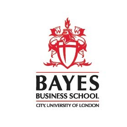 Michael Fostiropoulos
Director, Almi Tankers S.A. 

The 10th City of London Biennial Meeting

“A Changing World – Adapt to Succeed”

12th & 13th June 2023
Zero Incident – Trajectory
Zero Incident  = Safety Excellence  


Zero Incident Trajectory 











Truly excellent safety organizations don't just get to zero; they know exactly how to duplicate and improve their success.
Source: Captain Anuj Gupta, Team Lead Operator Interface and Marine Advocacy,  International Marine Transportation Ltd.
The evolution of SSH&E culture
FACILITIES
Facilities and
Equipment
SYSTEMS
BEHAVIORS
PEOPLE
Number of Incidents
Management Systems
2015
‘3 Pillars’ of SSH&E Management
Human Behaviors
1996 
– SIRE
2004  – TMSA
2016  HUMAN
Time
Source: Captain Anuj Gupta, Team Lead Operator Interface and Marine Advocacy,  International Marine Transportation Ltd.
“In Accelarate, the world's preeminent expert on leadership and change provides a fresh, persuasive take on achieving strategic agility in the face of constant turbulence. 

Based on his award-winning article in Harvard Business Review, John P. Kotter urges organizations to create a dual operating system that combines the still-crucial corporate hierarchy with a second, more agile, network-like structure. This, he says, is the key to succeeding in the face of today's fast-moving, volatile environment. 

This book is for leaders and professionals ready to embrace the bold change necessary to succeed today, no matter your business or industry.”
 
https://www.kotterinc.com/book/accelerate/
Source: Christensen, C.M. & Overdorf, M. (2010), HBR’s 10 Must Reads: The Essentials, Meeting the Challenge of Disruptive Change, Cambridge MA: Harvard Business Review Press.
Suggested Reading: https://hbr.org/2000/03/meeting-the-challenge-of-disruptive-change
Thank you for your attention